Typhoon Halong
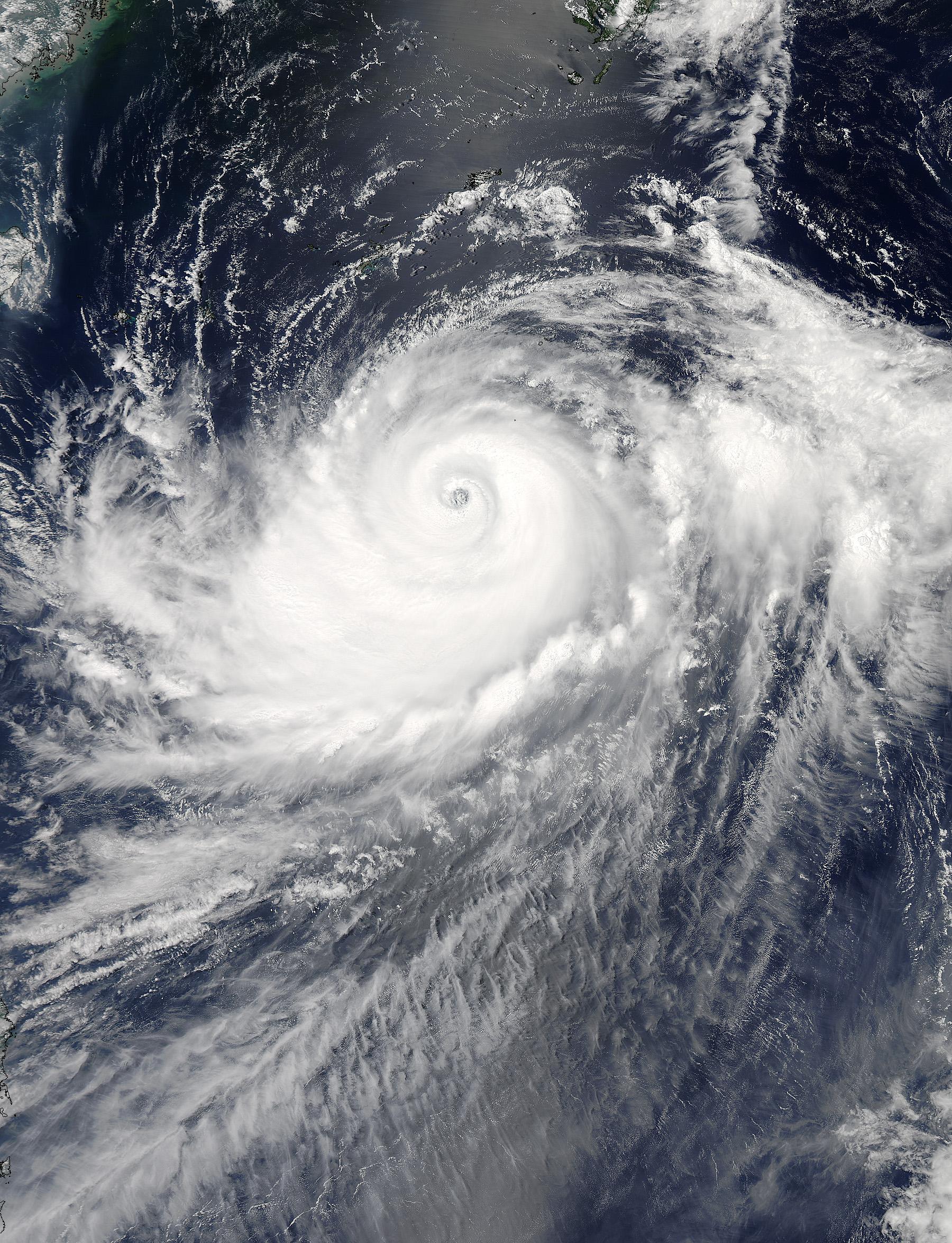 Russell StFleur
Jodi
Brewster
Halong Characteristics
formed: Jul 27, 2014
dissipated: Aug 15, 2014
Rapid Intensification: 
Aug 2, 2014 in 12 hours
From Cat 1 to Cat 3
Channel 7 vs Channel 8
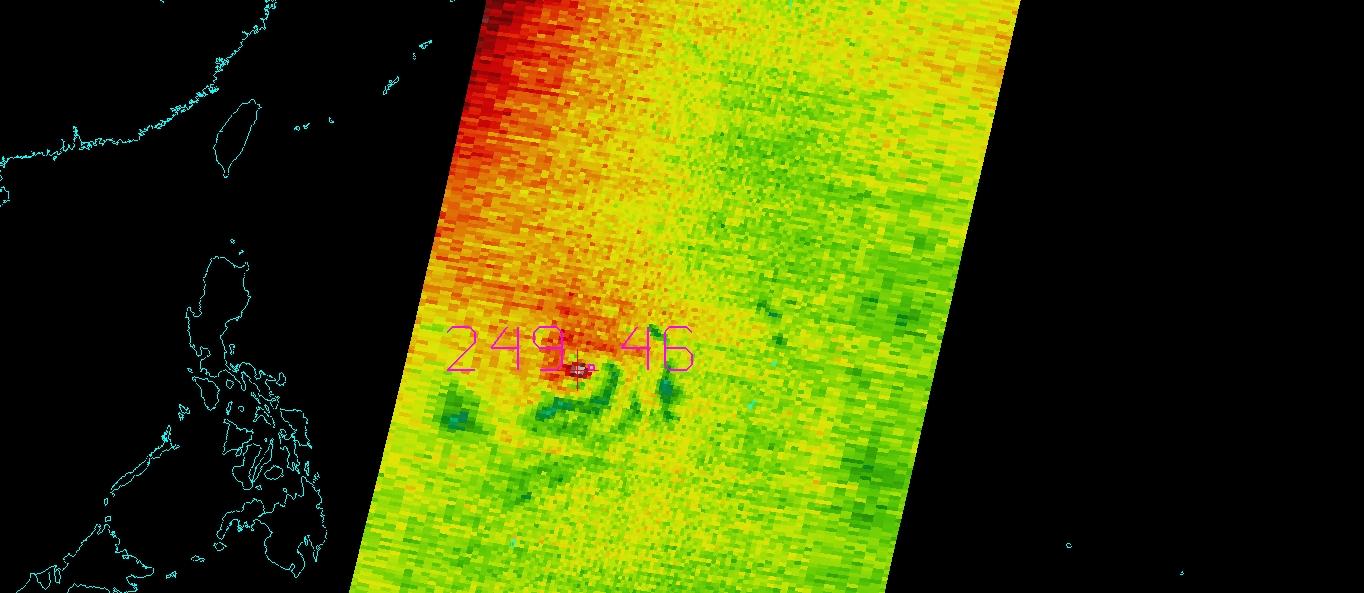 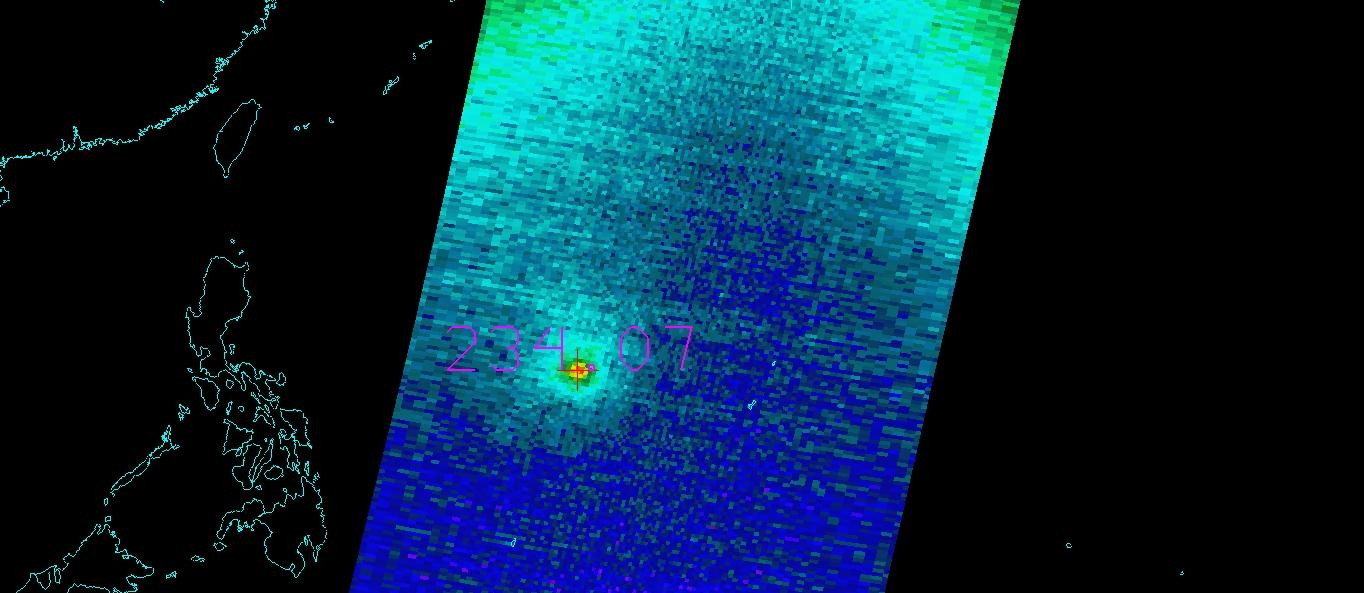 Channel 1 and Channel 2
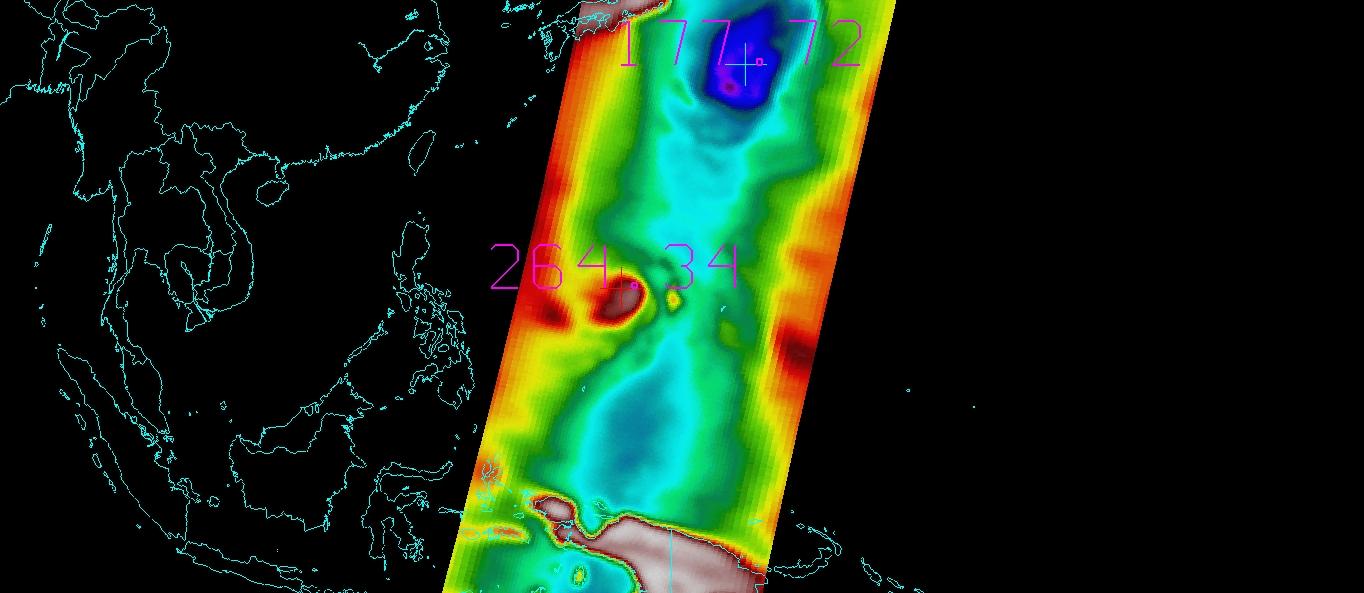 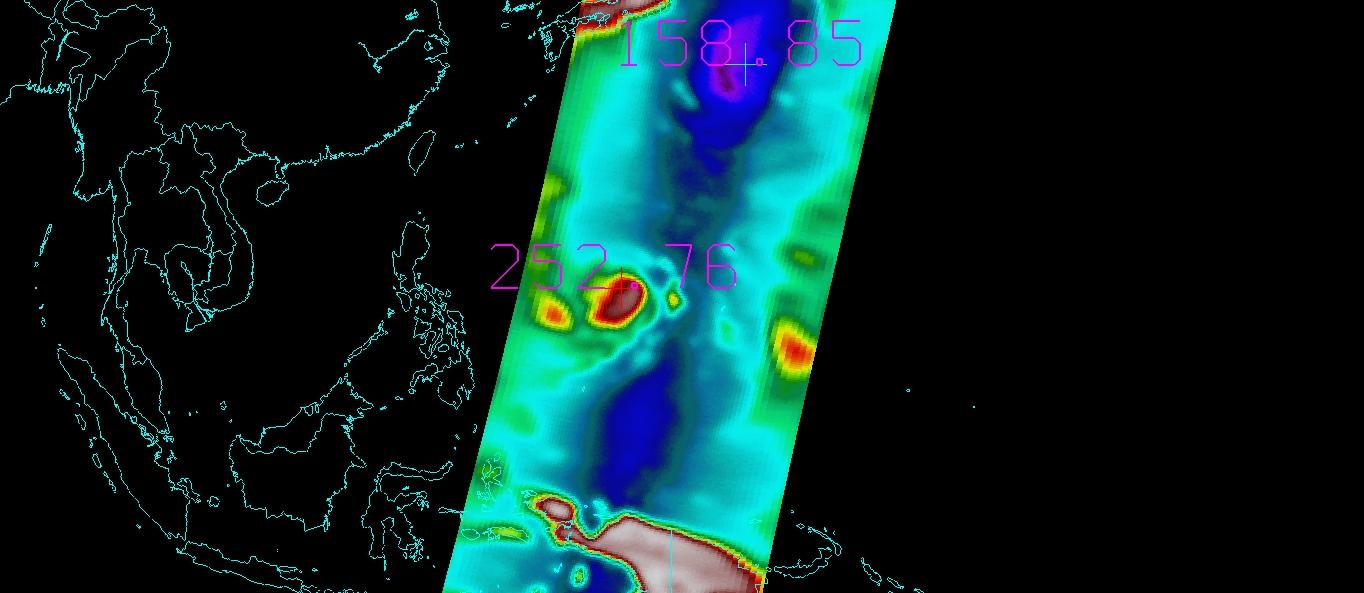 Weighting at Surface

Halong
Land
limb effects?
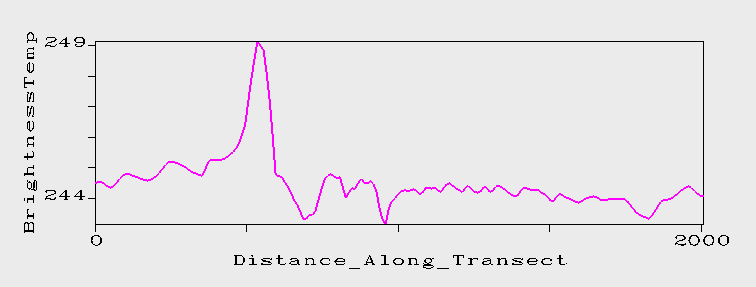 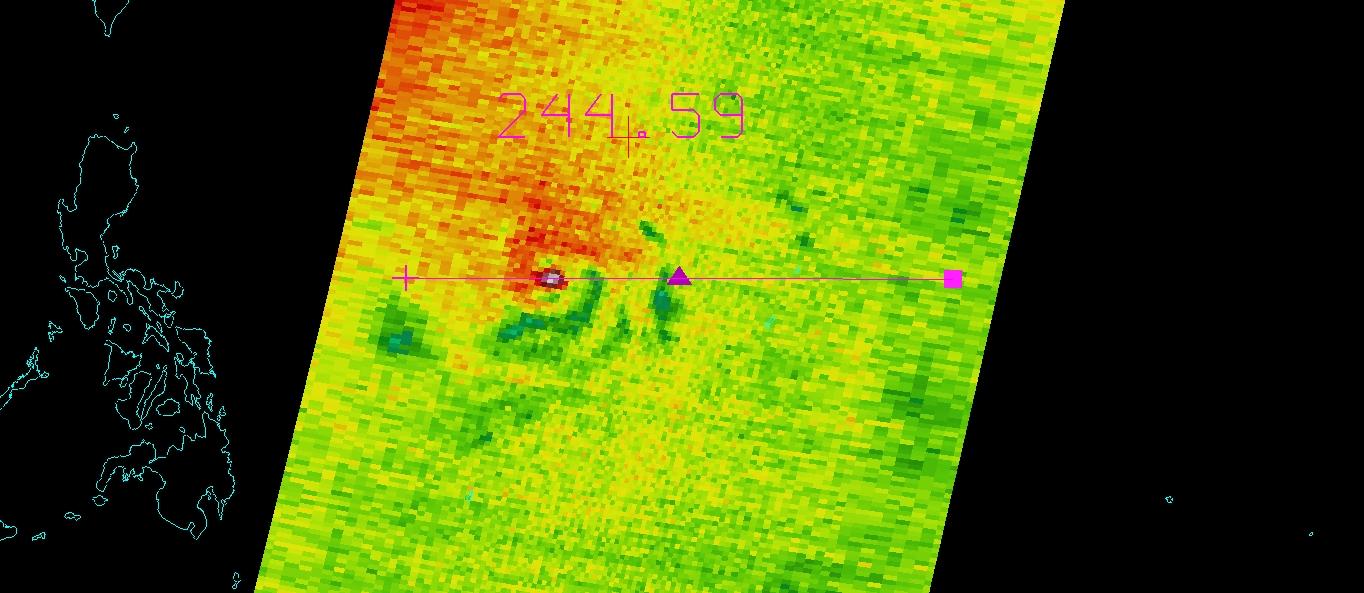 Why Did It RI?
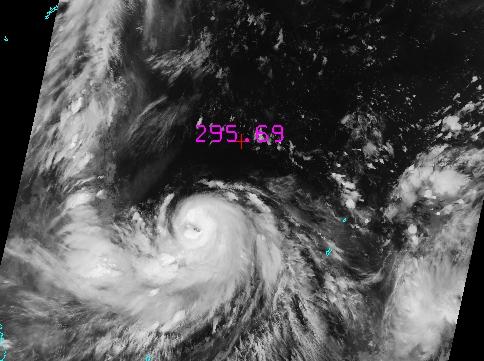 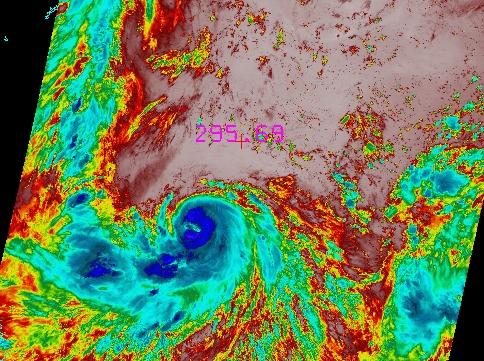 Channel 22
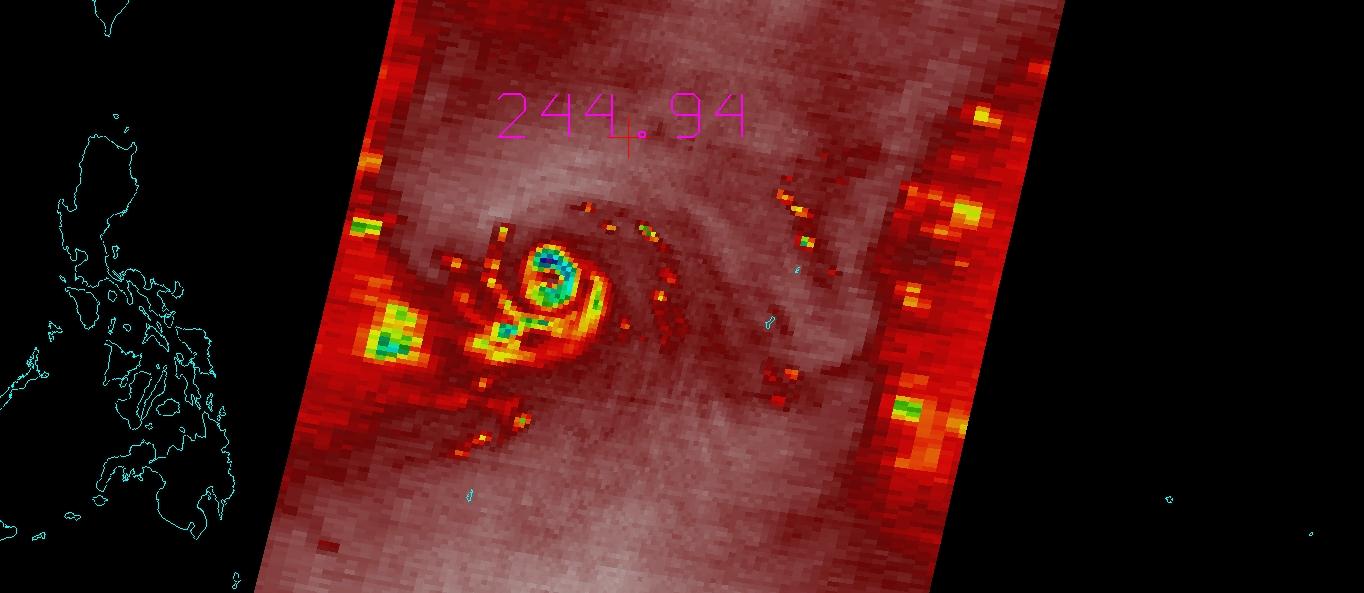 GeoPolar Blended SST: NESDIS
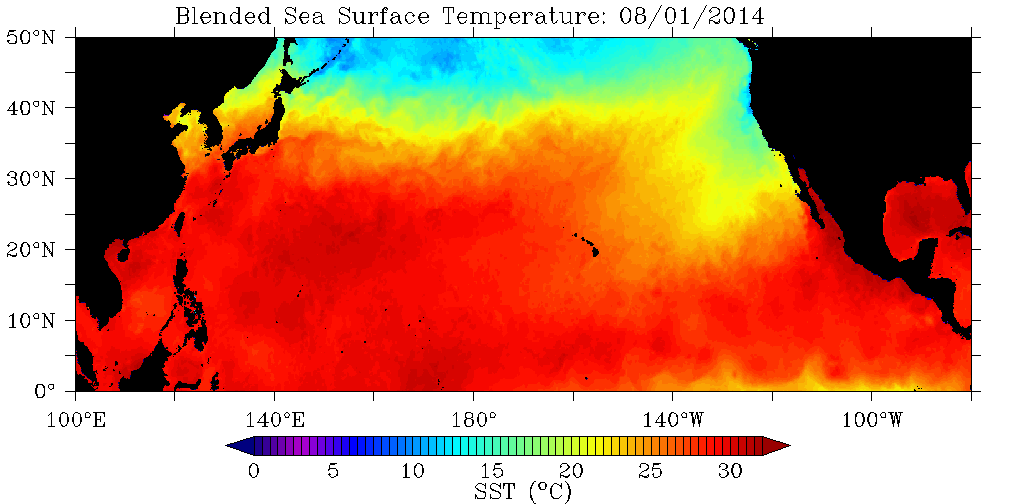 Ocean Heat Content: RSMAS/UOD
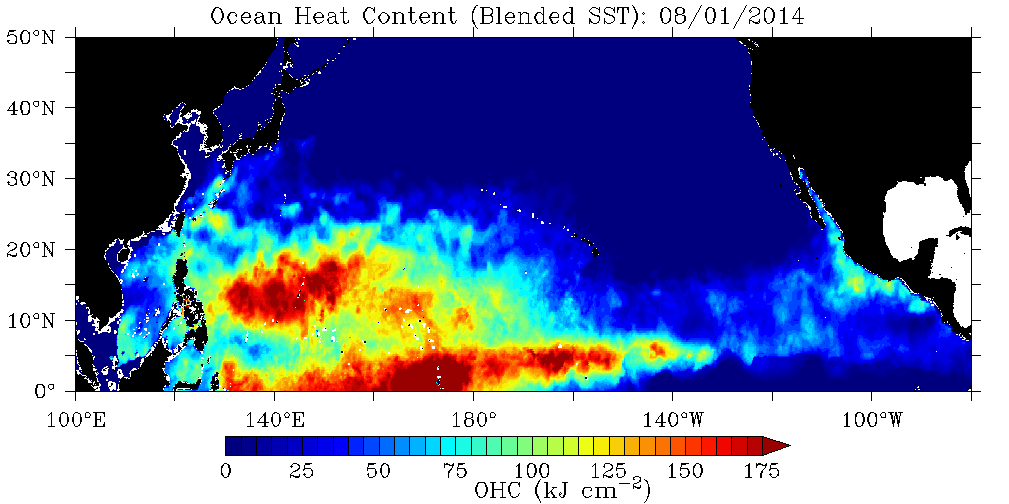 isotherm.rsmas.miami.edu/heat/webp/pacific.php